March 2025
2025 March RR-TAG Supplementary Materials
Date: 11 March 2025
Authors:
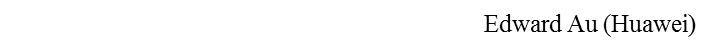 Slide 1
March 2025
Opening meeting (TUE AM2, 11 March 2025)
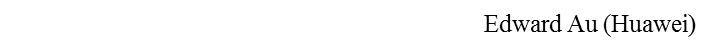 Slide 2
March 2025
Item 1.3:  Registration reminder
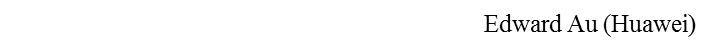 Slide 3
March 2025
Registration is required to attend this meeting
The 2025 March IEEE 802 plenary session is held mixed mode via a paid registration fee, from 9 March 2025 to 14 March 2025.		

This meeting is part of the IEEE 802 plenary.  It is an credited session.

You must pay the registration fee whether attending in-person or remotely.  If you have not already done so, register at: 
https://web.cvent.com/event/4fa8fa22-fa35-4058-a648-d08fdd56a1c1/summary 

If you do not intend to register for this session you must leave this meeting and, if you have logged attendance on IMAT, please email the 802.18 chair or a vice chair to have your attendance cancelled

At conclusion of each of the 802.18 meetings this week, the Webex log and IMAT will be reviewed.  No payment, become deadbeat and lose voting rights in all groups, after 60-day grace.
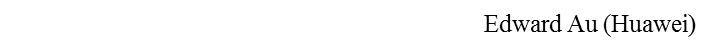 Slide 4
March 2025
Item 1.4:  Review and approve agenda
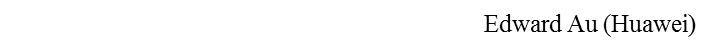 Slide 5
March 2025
Review and approve the 802.18 opening agenda
Motion #1 (Procedural):  To approve the agenda as shown in the “RR-TAG Opening Agenda” tab of the document 18-25/0010r4. 
Moved:
Seconded:
Discussion:
Vote:
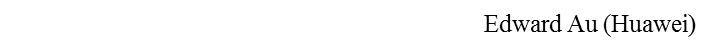 Slide 6
March 2025
Item 2.1:  Policies and procedures (P&Ps)
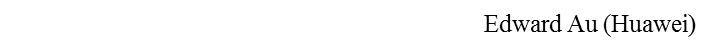 Slide 7
March 2025
IEEE 802 required notices
Affiliation:  https://standards.ieee.org/faqs/affiliation/ 
  Be sure to announce your name, affiliation, employer, and clients the first time you speak. 
Anti-Trust:  https://standards.ieee.org/wp-content/uploads/2022/02/antitrust.pdf 
IEEE 802 WG Policies and Procedures:  http://www.ieee802.org/devdocs.shtml  
Patent & administration:  https://standards.ieee.org/about/sasb/patcom/materials.html  
Copyright notice:  https://standards.ieee.org/faqs/copyrights/#1 
  Call for essential patents & copyright notice: the RR-TAG does not do standards, though all should be aware.
IEEE SA Standards Board Operations Manual:  https://standards.ieee.org/about/policies/opman/
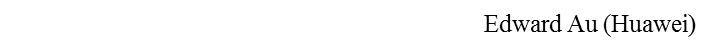 Slide 8
March 2025
Guidelines for IEEE SA Meetings
All IEEE SA standards meetings shall be conducted in compliance with all applicable laws, including antitrust and competition laws. 
Don’t discuss the interpretation, validity, or essentiality of patents/patent claims. 
Don’t discuss specific license rates, terms, or conditions.
Relative costs of different technical approaches that include relative costs of patent licensing terms may be discussed in standards development meetings. 
Technical considerations remain the primary focus
Don’t discuss or engage in the fixing of product prices, allocation of customers, or division of sales markets.
Don’t discuss the status or substance of ongoing or threatened litigation.
Don't be silent if inappropriate topics are discussed. Formally object to the discussion immediately.
---------------------------------------------------------------   
For more details, see IEEE SA Standards Board Operations Manual, clause 5.3.10 and Antitrust and Competition Policy: What You Need to Know at http://standards.ieee.org/develop/policies/antitrust.pdf 

If you have questions, contact the IEEE SA Standards Board Patent Committee Administrator 
at patcom@ieee.org
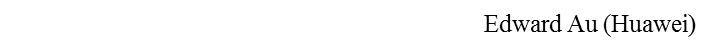 Slide 9
March 2025
Participant behavior in IEEE SA activities is guided by the IEEE Codes of Ethics & Conduct
All participants in IEEE SA activities are expected to adhere to the core principles underlying the:
IEEE Code of Ethics
IEEE Code of Conduct
The core principles of the IEEE Codes of Ethics & Conduct are to:
Uphold the highest standards of integrity, responsible behavior, and ethical and professional conduct
Treat people fairly and with respect, to not engage in harassment, discrimination, or retaliation, and to protect people's privacy.
Avoid injuring others, their property, reputation, or employment by false or malicious action
The most recent versions of these Codes are available at http://www.ieee.org/about/corporate/governance
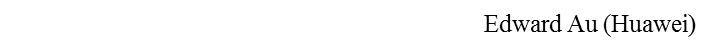 Slide 10
March 2025
Participants in the IEEE SA “individual process” shall act independently of others, including employers
The IEEE SA Standards Board Bylaws require that “participants in the IEEE standards development individual process shall act based on their qualifications and experience”
This means participants:
Shall act & vote based on their personal & independent opinions derived from their expertise, knowledge, and qualifications
Shall not act or vote based on any obligation to or any direction from any other person or organization, including an employer or client, regardless of any  external commitments, agreements, contracts, or orders
Shall not direct the actions or votes of other participants or retaliate against other participants for fulfilling their responsibility to act & vote based on their  personal & independently developed opinions
By participating in standards activities using the “individual process”, you are deemed to accept these requirements; if you are unable to satisfy these requirements then you shall immediately cease any participation.
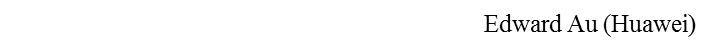 Slide 11
March 2025
IEEE-SA standards activities shall allow the fair & equitable consideration of all viewpoints
The IEEE SA Standards Board Bylaws (clause 5.2.1.3) specifies that “the standards development process shall not be dominated by any single interest category, individual, or organization”
	– 	This means no participant may exercise “authority, leadership, or influence by  reason of superior leverage, strength, or representation to the exclusion of fair  and equitable consideration of other viewpoints” or “to hinder the progress of the  standards development activity”
This rule applies equally to those participating in a standards development project and to that project’s leadership group
Any person who reasonably suspects that dominance is occurring in a standards development project is encouraged to bring the issue to the attention of the Standards Committee or the project’s IEEE SA Program Manager
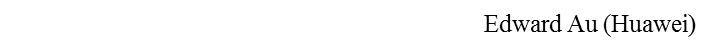 Slide 12
March 2025
Item 2.2:  Meeting decorum and reminders
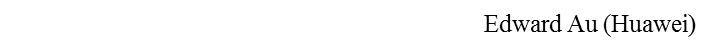 Slide 13
March 2025
Recording attendance and meeting reminders
Recording attendance:
IMAT is used for this session
https://imat.ieee.org/my-site/home

Meeting reminders
Please ensure that the following information is listed correctly when joining the Webex call: “FIRST NAME LAST NAME, Affiliation” 
Remember to mute when not speaking, thank you
Press are required (i.e., anyone reporting publicly on this meeting) to announce their presence (per IEEE SA Standards Board Operations Manual)
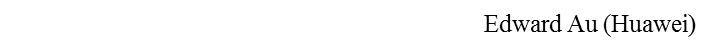 Slide 14
March 2025
Meeting logistics
Mixed-mode meeting
In person:   
The meeting venue is Hilton Atlanta, Atlanta, Georgia, United States.
Must join the meeting via Webex for queue and voting management (see below) with audio and video disabled.
Remote:  
Join the meeting via Webex with video disabled. 
Set your audio as “Music mode”.  Refer to the slide deck of the mixed-mode meeting AV training for details.
Call-in info 
Available at Google Calendar

Queue management
Regardless of your participation type, 
When you want to be on the queue for comment, please type “Q” or “q” in the Webex chat window
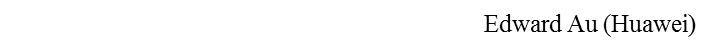 Slide 15
March 2025
Reciprocal credit
Reciprocal credit is provided to IEEE 802.18 voters for attendance at IEEE 802.11 on Tuesday AM2 and Thursday AM1
The IEEE 802.11 and IEEE 802.18 officers audit the credited results for these time periods.
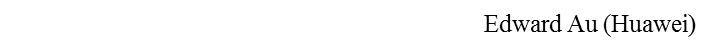 Slide 16
March 2025
Meeting at a glance
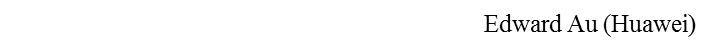 Slide 17
March 2025
Item 3.1:  Meeting minutes
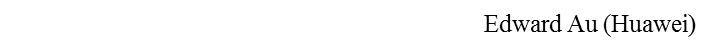 Slide 18
March 2025
Review and approve the 2025 January wireless interim minutes
Motion #2 (Procedural):  To approve the meeting minutes of the RR-TAG 2025 January wireless interim session as shown in the document 18-25/0008r1, with editorial privilege for the IEEE 802.18 Chair. 
Moved:
Seconded:
Discussion:
Vote:
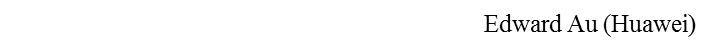 Slide 19
March 2025
Item 4.1:  Announcement
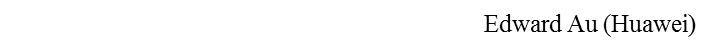 Slide 20
March 2025
Designation of Individual Experts
Individual experts who attend electronically for a specific purpose/presentation can be designated as such by the RR-TAG Chair and receive a registration fee waiver and limited attendance rights.
See section 5 in https://mentor.ieee.org/802-ec/dcn/17/ec-17-0090-26-0PNP-ieee-802-lmsc-operations-manual.pdf
The Working Group Chair may designate specific individual experts who are allowed to participate in Working Group discussions via electronic means during an in-person meeting for the benefit of the group. These individuals are not considered to be attending the meeting and so they are not required to pay meeting fees and they do not get participation credit. The participation of these individuals should be limited to specific technical topics. Such participation shall be documented in the minutes of the Working Group meeting.

The individual listed below is hereby designated as specific individual expert on their respective topics and subject to the restrictions and benefits described in the IEEE 802 Operations Manual.
Yan Losier (A/Director, Engineering, Planning and Standards Branch, Department of Innovation, Science and Economic Development Canada / Government of Canada) 
Attendance is limited to the closing meeting timeslot of the 2025 January IEEE 802 wireless interim in which the respective presentation is scheduled.
Slide 21
Edward Au (Huawei)
March 2025
Item 4.2:  Members enrichment activities
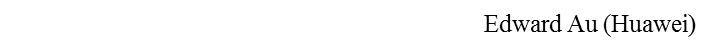 Slide 22
March 2025
Previous invited talks
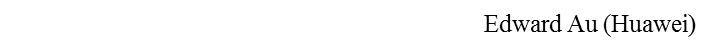 Slide 23
March 2025
Enrichment activities
Invited presentation 
Title:  Canada Spectrum Outlook
Author: Yan Losier (Manager of Telecom Equipment Regulatory Requirements in the Engineering, Planning and Standards Branch, Department of Innovation, Science and Economic Development Canada / Government of Canada) 
Document:  18-25/0007
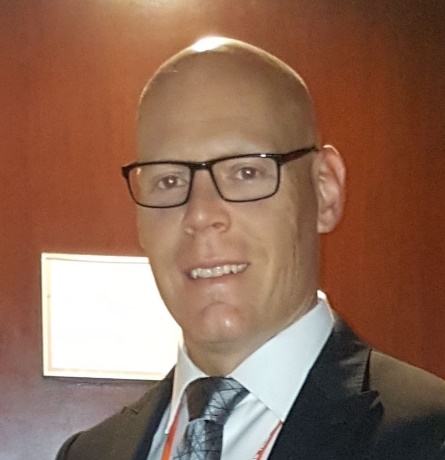 Source: Yan Losier
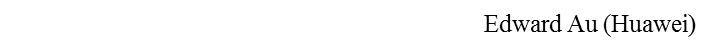 Slide 24
March 2025
Item 5:  Ongoing consultations
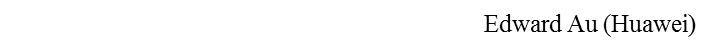 Slide 25
March 2025
UK Ofcom’s consultation (1)
Consultation:  Updating Wireless Telegraphy Licence Exemptions
Publication date:  17 January 2025
Closing date for response:  28 March 2025
For details, please visit 
https://www.ofcom.org.uk/spectrum/radio-equipment/consultation-updating-wireless-telegraphy-licence-exemptions/ 
Draft response
18-25/0016
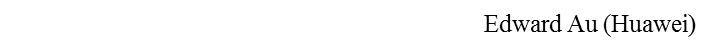 Slide 26
March 2025
UK Ofcom’s consultation (2)
Motion #3 (Technical):  Move to approve document 18-25/0016r4 in response to the UK Ofcom’s consultation “Updating Wireless Telegraphy Licence Exemptions”, for review and approval by the IEEE 802 LMSC for submission to the UK Ofcom before the contribution deadline.  The IEEE 802.18 Chair is authorized to make editorial changes as necessary.
Moved:
Seconded:
Discussion:
Result:
NOTE:  The Chair did not vote
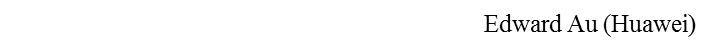 Slide 27
March 2025
UAE TDRA’s consultation
Consultation:  UAE Spectrum Outlook 2026 – 2031 
Publication date:  19 February 2025
Closing date for response:  31 March 2025
For details, please visit 
https://tdra.gov.ae/en/Participation/consultations/details?id=3814 
Draft response
18-25/0017
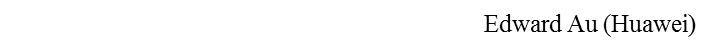 Slide 28
March 2025
Australia ACMA’s consultation
Consultation:  Draft Five-year spectrum outlook 2025–30 
Publication date:  7 March 2025
Closing date for response:  4 April 2025
For details, please visit 
https://www.acma.gov.au/consultations/2025-03/draft-five-year-spectrum-outlook-2025-30-consultation 
Draft response
18-25/0020
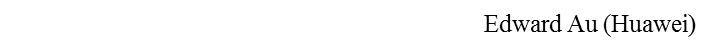 Slide 29
March 2025
Status of ongoing consultations
Tracking document:  18-24/0001
Pending for interested members to prepare response in the order of internal deadline:
10:30am ET, Tuesday, 11 March 2025
UK Ofcom:  Updating Wireless Telegraphy Licence Exemptions
Canada RABC:  Radio Standards Specification, RSS-102.SAR.MEAS, Issue 2 and RSS-102.SAR.SIM, Issue 1
UAE TDRA:  UAE Spectrum Outlook 2026 -2031
Australia ACMA:  Draft Five-year spectrum outlook 2025-30
3:00pm ET, Thursday, 17 April 2025
Canada RABC:  Radio Standards Specification, RSS-247, Issue 4, February 2025
UK Ofcom:  Proposals for AFC in Lower 6 GHz and mobile / Wi-Fi sharing in Upper 6 GHz
TBD
USA FCC:  Promoting the Development of Positioning, Navigation, and Timing Technologies and Solutions (WT Docket No. 25-110 / Inquiry FCC-CIRC2503-01)
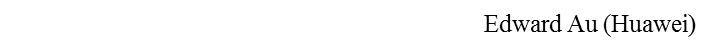 Slide 30
March 2025
Closing meeting (THU AM1, 13 March 2025)
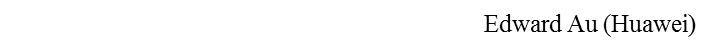 Slide 31
March 2025
Item 1.3:  Registration reminder
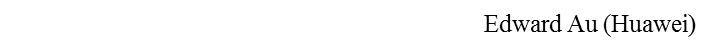 Slide 32
March 2025
Registration is required to attend this meeting
The 2025 March IEEE 802 plenary session is held mixed mode via a paid registration fee, from 9 March 2025 to 14 March 2025.		

This meeting is part of the IEEE 802 plenary.  It is an credited session.

You must pay the registration fee whether attending in-person or remotely.  If you have not already done so, register at: 
https://web.cvent.com/event/4fa8fa22-fa35-4058-a648-d08fdd56a1c1/summary 

If you do not intend to register for this session you must leave this meeting and, if you have logged attendance on IMAT, please email the 802.18 chair or a vice chair to have your attendance cancelled

At conclusion of each of the 802.18 meetings this week, the Webex log and IMAT will be reviewed.  No payment, become deadbeat and lose voting rights in all groups, after 60-day grace.
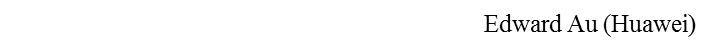 Slide 33
March 2025
Item 1.4:  Review and approve agenda
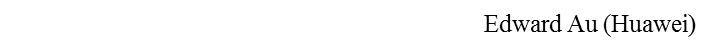 Slide 34
March 2025
Review and approve the 802.18 closing agenda
Motion #4 (Procedural):  To approve the agenda as shown in the “RR-TAG Closing Agenda” tab of the document 18-25/0010r4. 
Moved:
Seconded:
Discussion:
Vote:
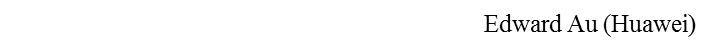 Slide 35
March 2025
Item 2.1:  Policies and procedures (P&Ps)
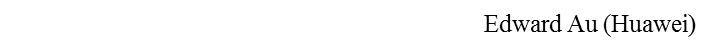 Slide 36
March 2025
IEEE 802 required notices
Affiliation:  https://standards.ieee.org/faqs/affiliation/ 
  Be sure to announce your name, affiliation, employer, and clients the first time you speak. 
Anti-Trust:  https://standards.ieee.org/wp-content/uploads/2022/02/antitrust.pdf 
IEEE 802 WG Policies and Procedures:  http://www.ieee802.org/devdocs.shtml  
Patent & administration:  https://standards.ieee.org/about/sasb/patcom/materials.html  
Copyright notice:  https://standards.ieee.org/faqs/copyrights/#1 
  Call for essential patents & copyright notice: the RR-TAG does not do standards, though all should be aware.
IEEE SA Standards Board Operations Manual:  https://standards.ieee.org/about/policies/opman/
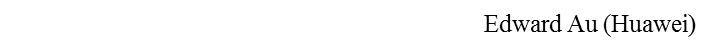 Slide 37
March 2025
Guidelines for IEEE SA Meetings
All IEEE SA standards meetings shall be conducted in compliance with all applicable laws, including antitrust and competition laws. 
Don’t discuss the interpretation, validity, or essentiality of patents/patent claims. 
Don’t discuss specific license rates, terms, or conditions.
Relative costs of different technical approaches that include relative costs of patent licensing terms may be discussed in standards development meetings. 
Technical considerations remain the primary focus
Don’t discuss or engage in the fixing of product prices, allocation of customers, or division of sales markets.
Don’t discuss the status or substance of ongoing or threatened litigation.
Don't be silent if inappropriate topics are discussed. Formally object to the discussion immediately.
---------------------------------------------------------------   
For more details, see IEEE SA Standards Board Operations Manual, clause 5.3.10 and Antitrust and Competition Policy: What You Need to Know at http://standards.ieee.org/develop/policies/antitrust.pdf 

If you have questions, contact the IEEE SA Standards Board Patent Committee Administrator 
at patcom@ieee.org
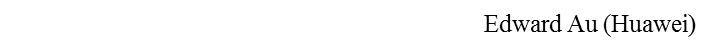 Slide 38
March 2025
Participant behavior in IEEE SA activities is guided by the IEEE Codes of Ethics & Conduct
All participants in IEEE SA activities are expected to adhere to the core principles underlying the:
IEEE Code of Ethics
IEEE Code of Conduct
The core principles of the IEEE Codes of Ethics & Conduct are to:
Uphold the highest standards of integrity, responsible behavior, and ethical and professional conduct
Treat people fairly and with respect, to not engage in harassment, discrimination, or retaliation, and to protect people's privacy.
Avoid injuring others, their property, reputation, or employment by false or malicious action
The most recent versions of these Codes are available at http://www.ieee.org/about/corporate/governance
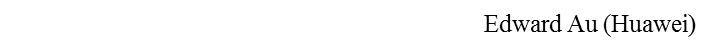 Slide 39
March 2025
Participants in the IEEE SA “individual process” shall act independently of others, including employers
The IEEE SA Standards Board Bylaws require that “participants in the IEEE standards development individual process shall act based on their qualifications and experience”
This means participants:
Shall act & vote based on their personal & independent opinions derived from their expertise, knowledge, and qualifications
Shall not act or vote based on any obligation to or any direction from any other person or organization, including an employer or client, regardless of any  external commitments, agreements, contracts, or orders
Shall not direct the actions or votes of other participants or retaliate against other participants for fulfilling their responsibility to act & vote based on their  personal & independently developed opinions
By participating in standards activities using the “individual process”, you are deemed to accept these requirements; if you are unable to satisfy these requirements then you shall immediately cease any participation.
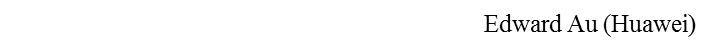 Slide 40
March 2025
IEEE-SA standards activities shall allow the fair & equitable consideration of all viewpoints
The IEEE SA Standards Board Bylaws (clause 5.2.1.3) specifies that “the standards development process shall not be dominated by any single interest category, individual, or organization”
	– 	This means no participant may exercise “authority, leadership, or influence by  reason of superior leverage, strength, or representation to the exclusion of fair  and equitable consideration of other viewpoints” or “to hinder the progress of the  standards development activity”
This rule applies equally to those participating in a standards development project and to that project’s leadership group
Any person who reasonably suspects that dominance is occurring in a standards development project is encouraged to bring the issue to the attention of the Standards Committee or the project’s IEEE SA Program Manager
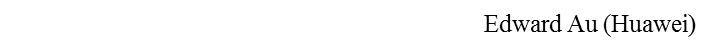 Slide 41
March 2025
Item 2.2:  Meeting decorum and reminders
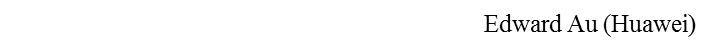 Slide 42
March 2025
Recording attendance and meeting reminders
Recording attendance:
IMAT is used for this session
https://imat.ieee.org/my-site/home

Meeting reminders
Please ensure that the following information is listed correctly when joining the Webex call: “FIRST NAME LAST NAME, Affiliation” 
Remember to mute when not speaking, thank you
Press are required (i.e., anyone reporting publicly on this meeting) to announce their presence (per IEEE SA Standards Board Operations Manual)
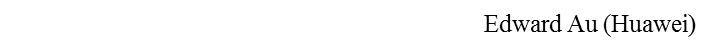 Slide 43
March 2025
Meeting logistics
Mixed-mode meeting
In person:   
The meeting venue is Hilton Atlanta, Atlanta, Georgia, United States.
Must join the meeting via Webex for queue and voting management (see below) with audio and video disabled.
Remote:  
Join the meeting via Webex with video disabled. 
Set your audio as “Music mode”.  Refer to the slide deck of the mixed-mode meeting AV training for details.
Call-in info 
Available at Google Calendar

Queue management
When you want to be on the queue for comment, please type “Q” or “q” in the Webex chat window
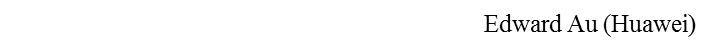 Slide 44
March 2025
Reciprocal credit
Reciprocal credit is provided to IEEE 802.18 voters for attendance at IEEE 802.11 on Tuesday AM2 and Thursday AM1
The IEEE 802.11 and IEEE 802.18 officers audit the credited results for these time periods.
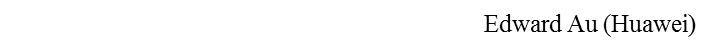 Slide 45
March 2025
Item 3.1:  Secretary appointment
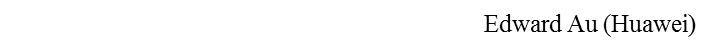 Slide 46
March 2025
Secretary Appointment
Motion #5 (Procedural):  To reaffirm Chenhe Ji as the secretary of IEEE 802.18 RR-TAG. 
Moved:
Seconded:
Discussion:
Vote:
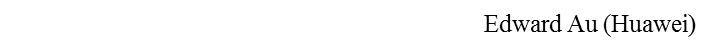 Slide 47
March 2025
Item 4:  Ongoing consultations
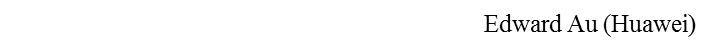 Slide 48
March 2025
UAE TDRA’s consultation (1)
Consultation:  UAE Spectrum Outlook 2026 – 2031 
Publication date:  19 February 2025
Closing date for response:  31 March 2025
For details, please visit 
https://tdra.gov.ae/en/Participation/consultations/details?id=3814 
Draft response
18-25/0017
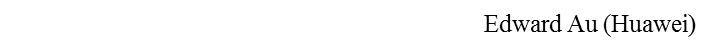 Slide 49
March 2025
UAE TDRA’s consultation (2)
Motion #6 (Technical):  Move to approve document 18-25/0017r1 [Placeholder] in response to the UAE Telecommunications and Digital Government Regulatory Authority (TDRA)’s consultation “UAE Spectrum Outlook 2026 - 2031”, for review and approval by the IEEE 802 LMSC for submission to the TDRA before the contribution deadline.  The IEEE 802.18 Chair is authorized to make editorial changes as necessary.
Moved:
Seconded:
Discussion:
Result:
NOTE:  The Chair did not vote
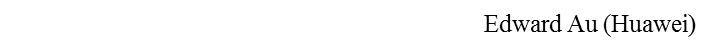 Slide 50
March 2025
Australia ACMA’s consultation (1)
Consultation:  Draft Five-year spectrum outlook 2025–30 
Publication date:  7 March 2025
Closing date for response:  4 April 2025
For details, please visit 
https://www.acma.gov.au/consultations/2025-03/draft-five-year-spectrum-outlook-2025-30-consultation 
Draft response
18-25/0020
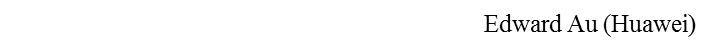 Slide 51
March 2025
Australia ACMA’s consultation (2)
Motion #7 (Technical):  Move to approve document 18-25/0020r0 [Placeholder] in response to the Australian Communications and Media Authority (ACMA)’s consultation “Draft Five-year spectrum outlook 2025-30”, for review and approval by the IEEE 802 LMSC for submission to the ACMA before the contribution deadline.  The IEEE 802.18 Chair is authorized to make editorial changes as necessary.
Moved:
Seconded:
Discussion:
Result:
NOTE:  The Chair did not vote
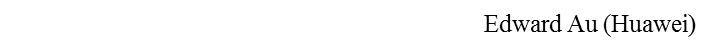 Slide 52
March 2025
Status of ongoing consultations
Tracking document:  18-24/0001
Pending for interested members to prepare response in the order of internal deadline:
10:30am ET, Tuesday, 11 March 2025
UK Ofcom:  Updating Wireless Telegraphy Licence Exemptions
Canada RABC:  Radio Standards Specification, RSS-102.SAR.MEAS, Issue 2 and RSS-102.SAR.SIM, Issue 1
UAE TDRA:  UAE Spectrum Outlook 2026 -2031
Australia ACMA:  Draft Five-year spectrum outlook 2025-30
3:00pm ET, Thursday, 17 April 2025
Canada RABC:  Radio Standards Specification, RSS-247, Issue 4, February 2025
UK Ofcom:  Proposals for AFC in Lower 6 GHz and mobile / Wi-Fi sharing in Upper 6 GHz
TBD
USA FCC:  Promoting the Development of Positioning, Navigation, and Timing Technologies and Solutions (WT Docket No. 25-110 / Inquiry FCC-CIRC2503-01)
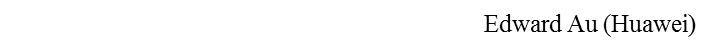 Slide 53
March 2025
Item 5:  General discussion items
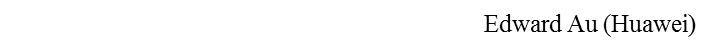 Slide 54
March 2025
General discussion items
Europe, Middle East, and Africa
European Commission
On 12 February 2025, Radio Spectrum Policy Group (RSPG) published its report on 6G strategic vision.
ETSI
BRAN March 2025 update
Americas
Colombia
On 20 February 2025, National Spectrum Agency (ANE) published the latest version of the Table of Frequency Allocation.
Asia Pacific
South Korea
On 17 February 2025, the Ministry of Science and ICT published the latest version of the Table of Frequency Allocation.
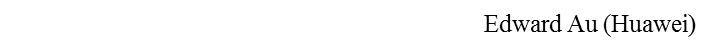 Slide 55
March 2025
Item 6:  Closing formalities
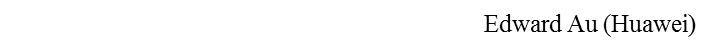 Slide 56
March 2025
Future RR-TAG meetings
*Call in info is available at the 802.18 Google Calendar
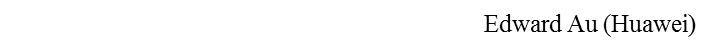 Slide 57
March 2025
2025 May wireless interim
Meeting reservation begins on 6 February 2025
Registration fee
Early Registration until 4 April 2025
Standard Registration until 2 May 2025
Late Registration after 2 May 2025
Please refer to the URL above for the exact terms and conditions.
Hotel reservation begins on 6 February 2025
Group rate is available until 8 April 2025
Please refer to the URL above for the exact terms and conditions.
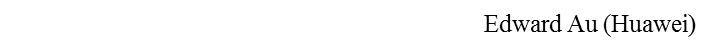 Slide 58
March 2025
Administrative motion on the weekly teleconference calls
Motion #8 (Procedural):  The 802.18 Chair or Chair designee is directed to conduct, as necessary, the following weekly teleconference calls from 27 March 2025 to 7 August 2025
RR-TAG calls on Thursdays at 15:00 ET for 55 mins

Moved:
Seconded:
Discussion:
Vote:
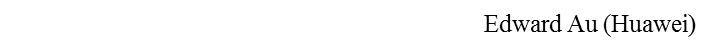 Slide 59
March 2025
Any other business
TBD
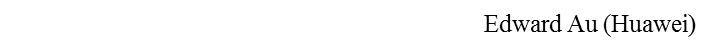 Slide 60
March 2025
Adjourn
Any objection to adjourn?  
Adjourn at
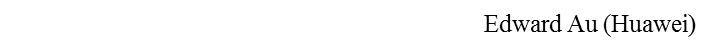 Slide 61